Burning fuels: Learning objectives
To be able to carry out a practical to compare fuels 

To understand how to make your test a fair test 

To be able to recall characteristics of a good fuel
28/10/2018
CW
Burning Fuels
Stick into your book.  Label the diagram
Aim 
To compare the energy released by different fuels. 
Hypothesis 
Different fuels release different amounts of energy when they burn.
 Method
Label this diagram using words from the apparatus list
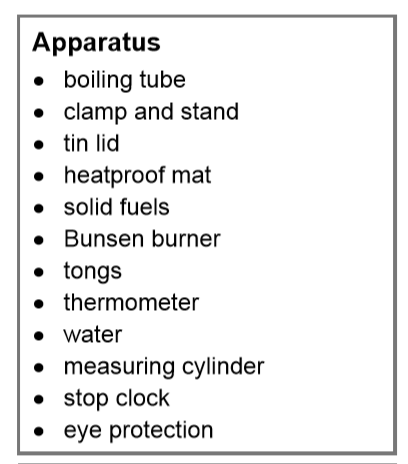 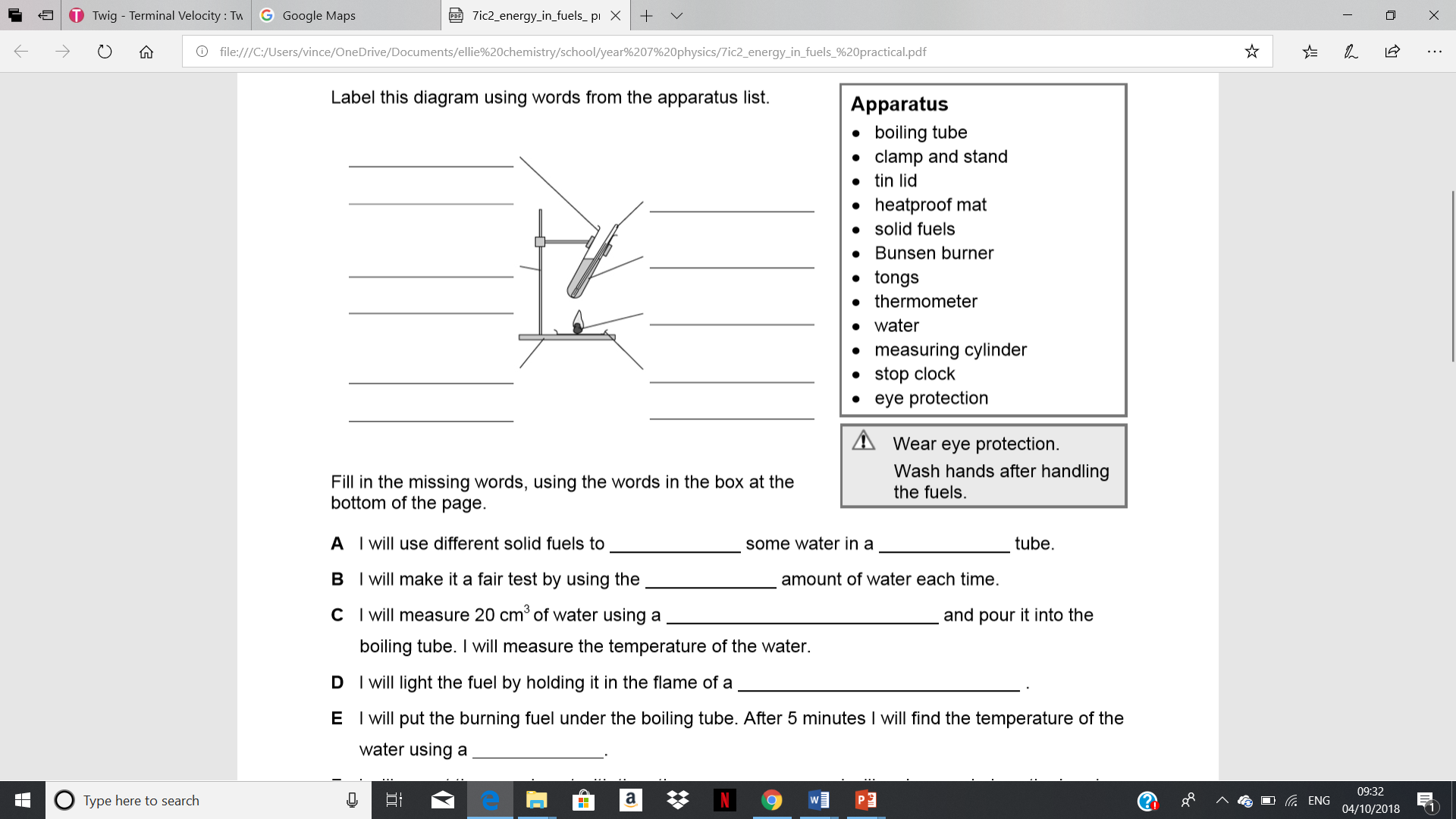 Burning Fuels
Self assess. /7
Aim 
To compare the energy released by different fuels. 
Hypothesis 
Different fuels release different amounts of energy when they burn.
 Method
Label this diagram using words from the apparatus list
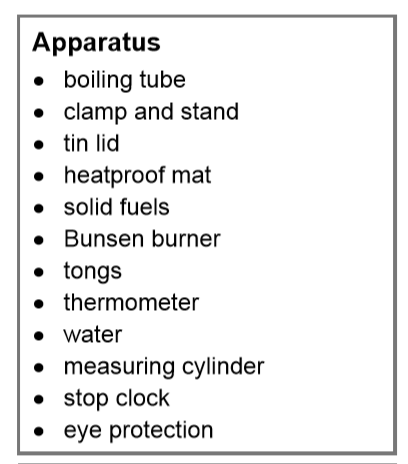 boiling tube
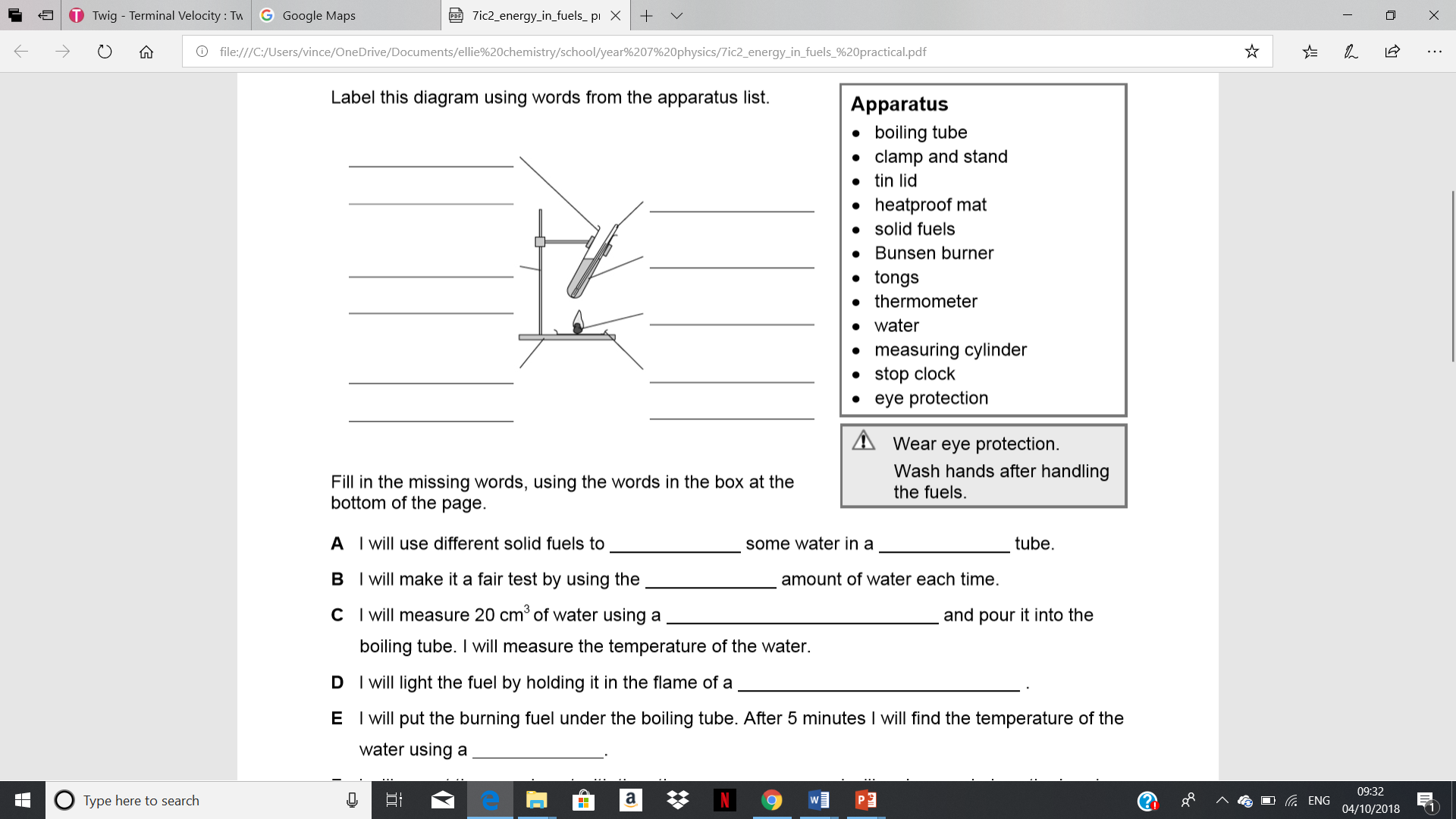 thermometer
water
clamp and stand
(solid) fuel
heatproof mat
tin lid
Fill in the missing words using the words in the box at the bottom of page
Burning fuels gap filler
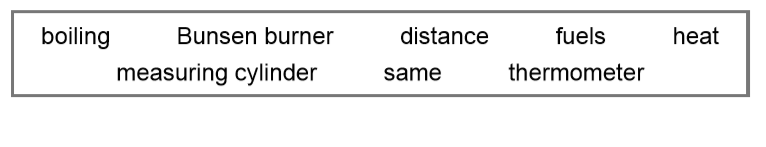 Burning fuels gap filler
Swap books and peer assess /8
boiling
heat
same
measuring cylinder
Bunsen burner
thermometer
fuels
distance
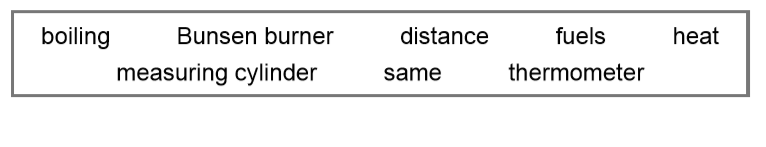 Risk Assessment
What hazards do you have to consider?
Hair tied back
Ties tucked in 
Bags under desks 
No sitting down 
Seats tucked under 
Goggles 
Lit splints allowed to extinguish on heat mat
Take care to ensure boiling tubes don’t roll off desks 
Do not touch broken glass – alert teacher
Before you begin
Get into groups of four (A,B,C,D)
Person A from each group to fetch clamp and stand 
Person B from each group to fetch goggles, heat mat, stopwatch, thermometer and measuring cylinder. 
Spirit lamps to be used rather than solid fuels in tin lids. These are to be used one at a time . Person C to fetch first fuel  
Boiling tubes to be fetched only when clamp stand set up. Think carefully  about how high up you set it. Person A to start setting up with assistance from person C.  
Spirit lamps to be lit using splint from lit Bunsen burners around the room. Person D to light when ready to begin.
Record your results in the table and answer the questions.
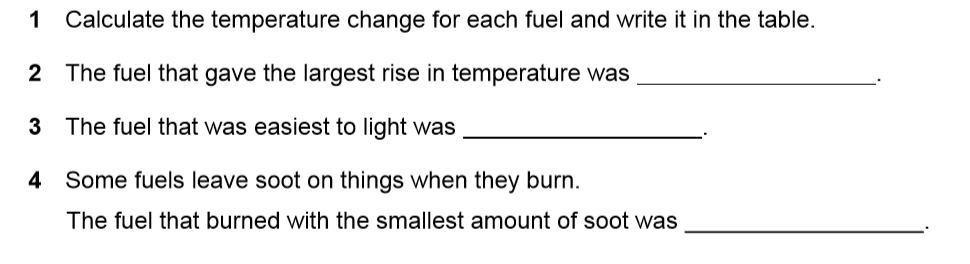 Packing up: without talking.
Person A from each group to dismantle and return clamps and stand
Person B to replace boiling tube and spirit burners MAKE SURE THE FLAMES ARE EXTINGUISHED. 
 Person C from each group to return stop clock, measuring cylinder and heat mats 
Person D from each group returns goggles neatly.
Complete your conclusion and evaluation by answering the questions.
Burning fuels: evaluation and conclusion
Fuel comparisons
Which fuel is easiest to light?
	Natural Gas
Which gives out the most smoke or soot when it is burned?
	Coal
Which fuel gives out the most energy per gram when it is burned? 
	Natural gas
Which fuel is solid? 
	Coal
Use you answers to add to your table of advantages and disadvantages of different fuels
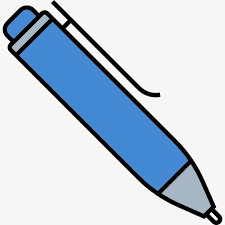 Plenary
Use what you have learnt, your own ideas and knowledge to write down what you think makes an ideal fuel. 

An ideal fuel is one that is reasonable cheap, plentiful and easily transported. It should be easy to light,  give out lots of energy on burning but not too much soot and smoke. Ideally it should be renewable.